Incorporating IDEA in the Creation of OER
Tiffany Lanoix, IDEA Faculty Lead 
Academic Senate for California Community Colleges
Agenda
IDEA Framework Background & Basics 
Assessment Categories
IDEA Framework Guidebook Rubric
Guidelines & Suggestions 
Goal: Learn how to use the IDEA Framework as a resource in creating anti-racist and inclusive OER.
IDEA Framework Background: OERI
Expanding availability and adoption of high-quality OER materials
Support implementation efforts
Professional development, technical support, and technical resources
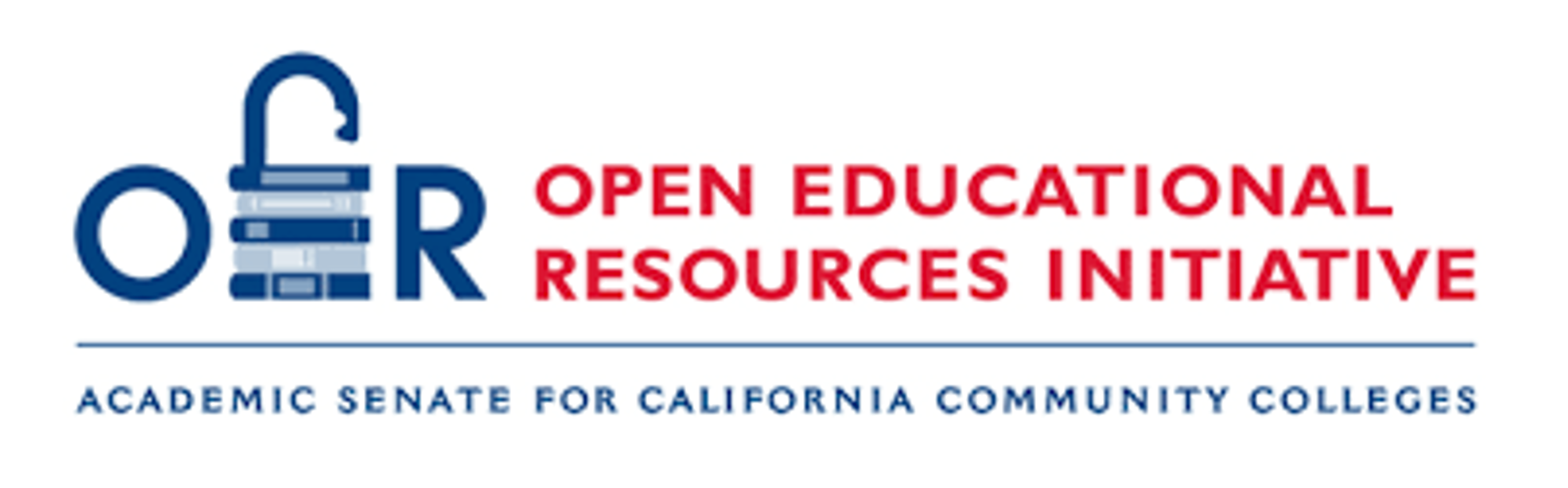 What Do We Mean by IDEA?
Inclusion, Diversity, Equity and Anti-Racism
Inclusion: Intentional efforts to ensure students feel welcome, included, respected, and valued 
Diversity: Materials are representative of the varied experiences of our diverse student body  
Equity: Address issues of access to and relevancy of course materials for historically marginalized groups  
Anti-racism: Materials do not attempt to be color-blind or culturally neutral since doing so perpetuates racial and ethnic inequities and white supremacy
IDEA Framework
Purpose
A review framework to evaluate existing and assist in the creation of new ASCCC OERI-supported materials
Support faculty as they implement culturally responsive and anti-racist pedagogy
Culturally Responsive Pedagogy
Design classroom learning opportunities that validate, respect and reflect the diversity, identities, and experiences of all students
Involves an active analysis of our own implicit biases and recognition of how they shape our teaching practices and interactions with students 
Practices that makes students feel safe, respected and involved
Anti-Racist Pedagogy
An approach to teaching which centers the impact of racial histories and cultural experiences within and outside academic spaces 
prioritizes institutional and social change, requiring instructors to critically reflect not only on what they teach but how they teach
Intent is to address the institutional and systemic failures that undermine student success
Doing otherwise upholds the status quo and contributes to the perpetuation of racial inequities
IDEA Framework Assessment Categories
Illustrations & Photos
Reflective of diverse populations and do not perpetuate stereotypes

 Example Names
Names used for examples, exercises, and scenarios, and should represent various countries of origin, ethnicities, genders, and races and be properly portrayed 

 Gender Inclusive Language & Use of Pronouns
Use gender-neutral pronouns or language that intentionally dispels gender stereotypes 

 Diverse Authors, Researchers & Studies 
Reference discipline contributors—e.g., researchers, scholars, academics—with backgrounds like those of your students
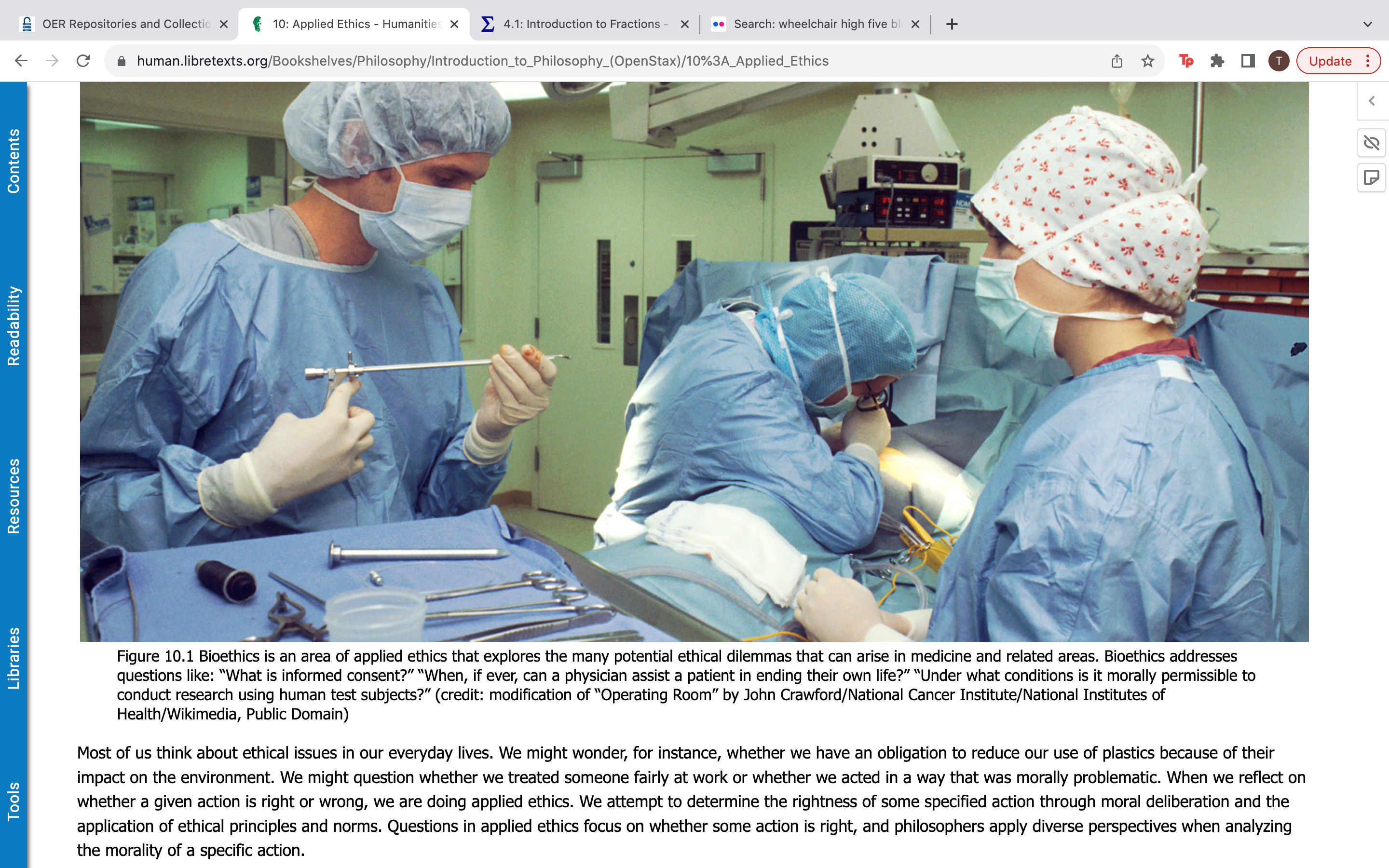 IDEA Framework Assessment Categories
Illustrations & Photos
Reflective of diverse populations and do not perpetuate stereotypes

 Example Names
Names used for examples, exercises, and scenarios, and should represent various countries of origin, ethnicities, genders, and races and be properly portrayed 

 Gender Inclusive Language & Use of Pronouns
Use gender-neutral pronouns or language that intentionally dispels gender stereotypes 

 Diverse Authors, Researchers & Studies 
Reference discipline contributors—e.g., researchers, scholars, academics—with backgrounds like those of your students
IDEA Framework Assessment Categories
Applications, Examples, and Problem Scenarios That Reflect Diverse Audiences  
Include diverse and relatable examples for students and avoid stereotypes

 Appropriate Terminology 
Examine for derogatory, colloquial, inappropriate, or otherwise incorrect language

 Keywords, Glossary & Metadata Representation 
Ensure that diverse topics and terms are appropriately represented in these sections

 Incorporating Diverse Perspectives on Issues, Events, and Concepts That Are Relevant to Diverse Populations 
Diverse populations experience issues such as social problems, health, politics, business practices, and economic conditions that may differ from the mainstream
Example
[Speaker Notes: https://socialsci.libretexts.org/Bookshelves/Economics/Principles_of_Macroeconomics_(LibreTexts)/02%3A_Confronting_Scarcity%3A_Choices_in_Production/2.2%3A_The_Production_Possibilities_Curve]
IDEA Framework
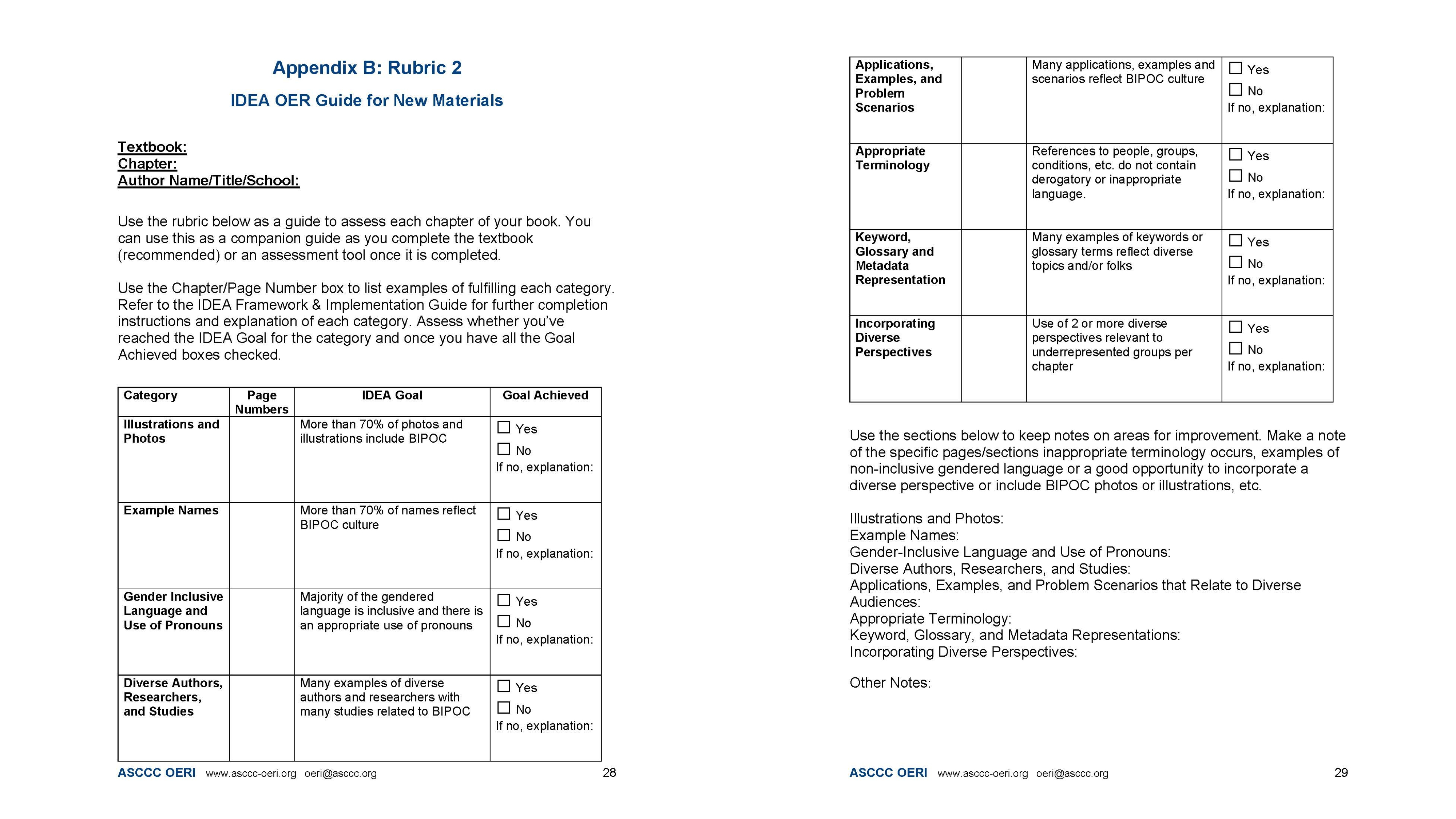 What’s the Goal?
Aim to achieve the goal in each category  
Not always possible due to structural barriers faced by BIPOC
If not attainable, this should be acknowledged in your materials
Guidelines & Suggestions
Use the rubric along the way
Familiarize yourself with the categories 
Have your resources ready and easily accessible
See “Additional Resources” in IDEA Framework Guidebook
Keep notes as you move along
You don’t have to figure everything out at once
Guidelines & Suggestions
Don’t get overwhelmed
Take it one chapter/assignment/chunk at a time 
You will build this skill over time
Be deliberate & thoughtful 
Commit to the additional time and analysis this will require
Guidelines & Suggestions
Continue to do the work
Implicit bias, equity practices, etc.
Future IDEA Framework workshops & office hours
Accept that you will make mistakes & it will not be perfect 
Make it a student assignment
Create an assessment community
Find someone you can exchange assessments with (contact me!)
Support through the DEI backlash
Discussion
Thoughts, feelings, questions, vibes???
Do you have any hesitations or concerns about using the IDEA Framework rubric for new materials?
If so, what can ASCCC, your campus and/or you do to address them?
Do you have any other suggestions for the best way to approach using the rubric as faculty create OER?